Школа здоровья Занятие 2
Тема: «Глаза – главные помощники человека»
Автор: Горчакова Ольга Николаевна
МБОУ Кудиновская сош № 35
Два братца через дорогу живут, друг друга не видят.
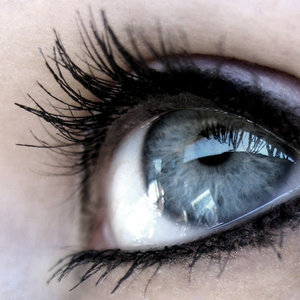 ОРЁЛ
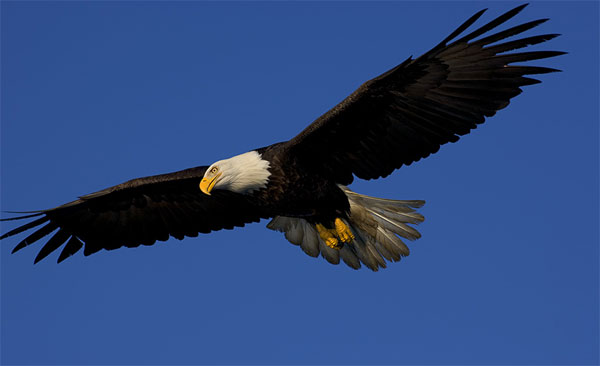 СОВА
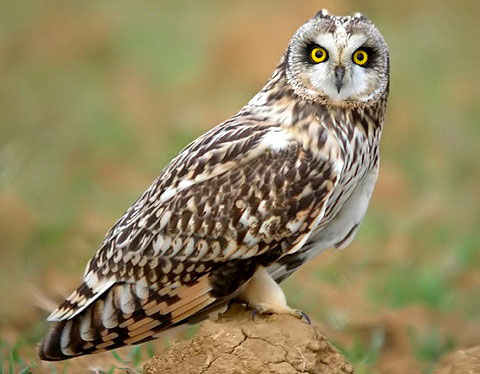 Цвет глаз
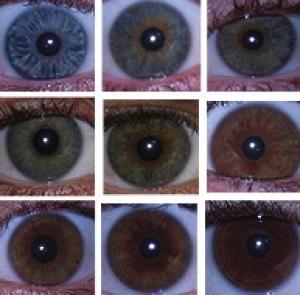 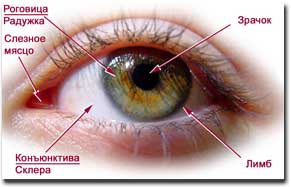 Опыт со светом
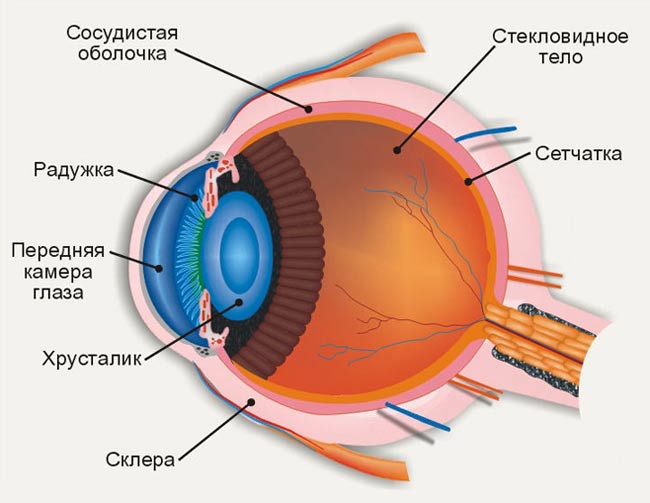 Под мостом – мостищем, под соболем  - соболищем два соболька разыгрались.
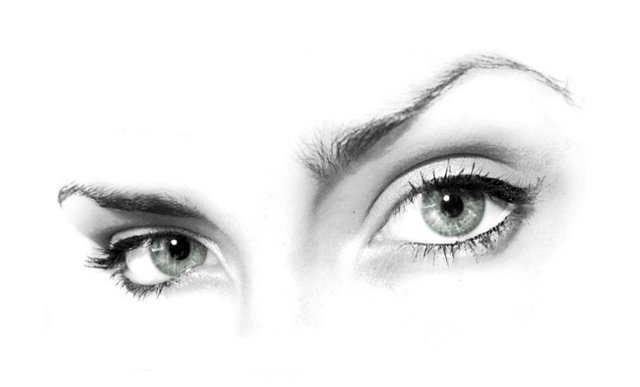 Для чего нужны слёзы?
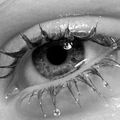 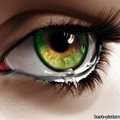 Гимнастика для глаз
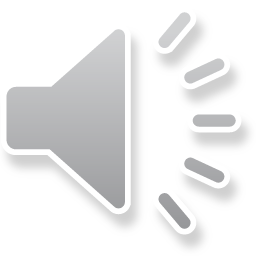 Игра  «Полезно вредно»
Правила бережного отношения к зрению.
Мойте глаза каждый день.
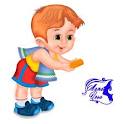 Правила бережного отношения к зрению
Смотреть телевизор не более 1-1,5 часов в день
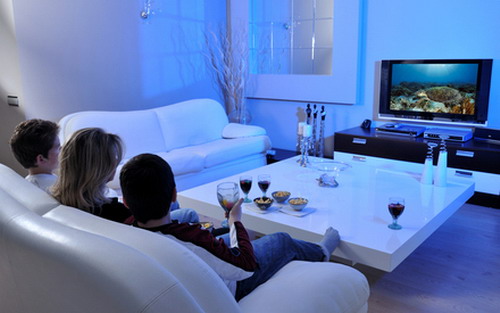 3 метра
Правила бережного отношения к зрению
Не читайте лёжа.
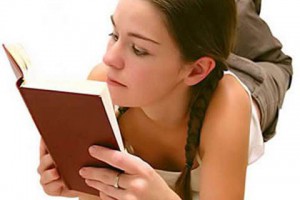 Не читайте в транспорте.
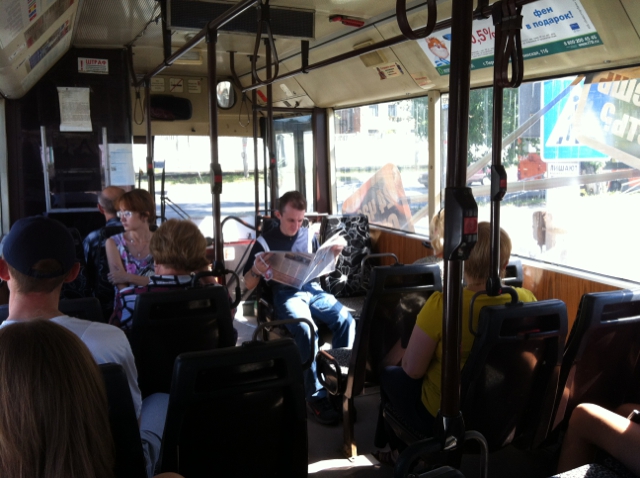 Оберегайте глаза от попадания в них инородных предметов.
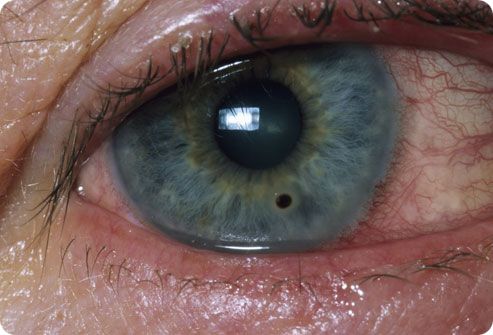 При чтении  и письме свет должен освещать страницу слева.
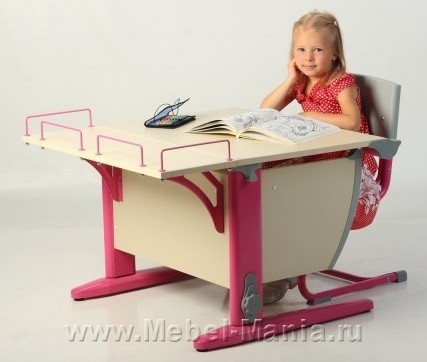 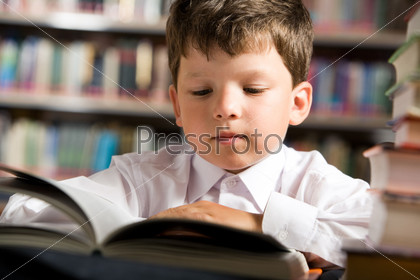 Расстояние от глаз до текста должно быть 30-35 см.
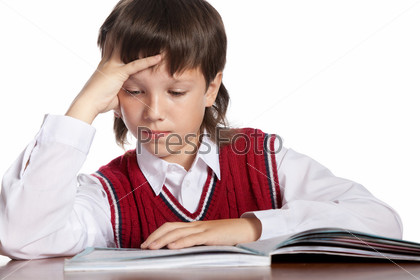 Употребляйте в пищу достаточное количество растительных продуктов (морковь, лук, петрушку, помидоры, сладкий перец).
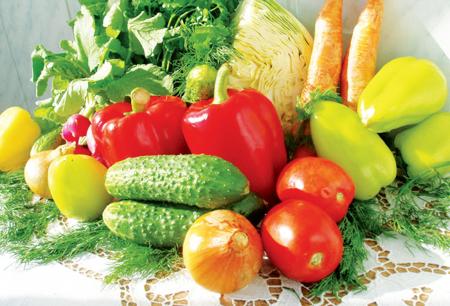 http://proglaza.ru/articles-menu/63-eyecolors.html
http://www.life3000.ru/articles/kak-tsvet-glaz-vliyaet-na-kharakter.html
http://www.diary.ru/~n-a-n-k-a/p76387528.htm
http://foto.mail.ru/mail/alenta-valenta/3766/#
http://www.sunhome.ru/image/15504
http://www.symbolsbook.ru/Article.aspx?id=448      
http://cheberry.com/semya/248-tak-li-ugh-vreden-televizor-detyam
http://www.tyrimpex.ru/?p=56
http://maksim-perm.livejournal.com/399803.html
http://www.pressfoto.ru/photo.html?p_id=881358
http://www.mebel-mania.ru/catalog/item-3120
http://www.pressfoto.ru/photo.html?p_id=2094http://domhozain.ru/polza-i-vred-ovoshhej/